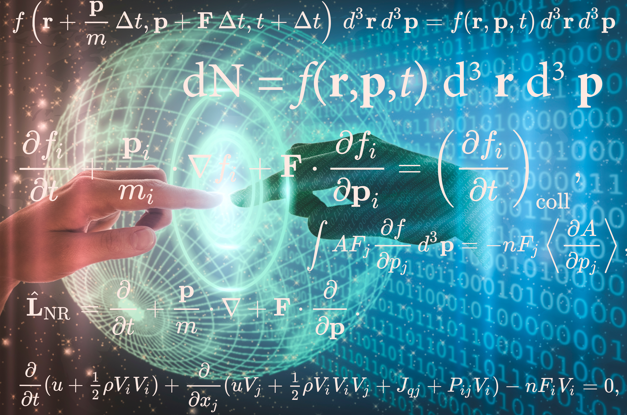 What Does Team Science Have to Do with BMTs?Addressing Gaps and Challenges to Successful BDT Implementation: How to fill what is missing?L. Michelle BennettL.M.Bennett Consulting, LLCSeptember 30, 2024IMAG/MSM Teaming4BDT Meeting
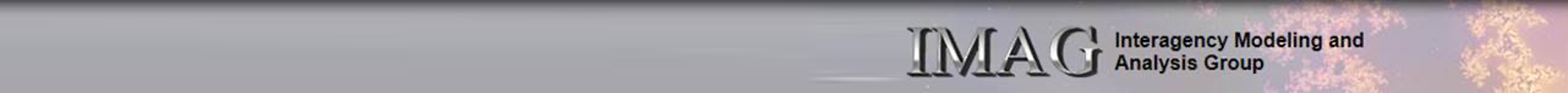 NASEM Definition of a Digital Twin
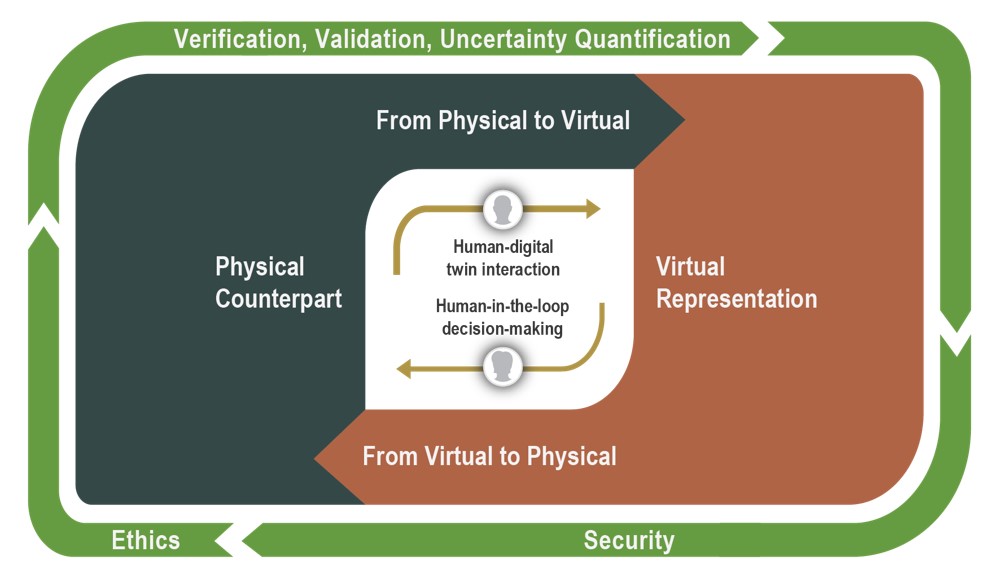 “A digital twin is a set of virtual information constructs that mimics the structure, context, and behavior of a natural, engineered, or social system (or system-of-systems), is dynamically updated with data from its physical twin, has a predictive capability, and informs decisions that realize value. The bidirectional interaction between the virtual and the physical is central to the digital twin."
A Digital Twin is More Than Just Simulation and Modeling
IMAG/MSM Consortium Meeting - Teaming4BDT
BDT as a System of Systems
Multiple systems work together to create a comprehensive whole
Independent systems can be swapped out for improvements, upgrades, enhancement, maturing the BDT over time
Without all independent systems integrated, working in an interoperable fashion, and performing maximally, there can be no BDT

The scientific team developing the BDT is no different….
It must work together to develop, mature, and sustain a BDT over time
Must work collaboratively, interact, and perform maximally.
If it does not, the promise of the BDT may elude achievement
BDT as a System of Systems
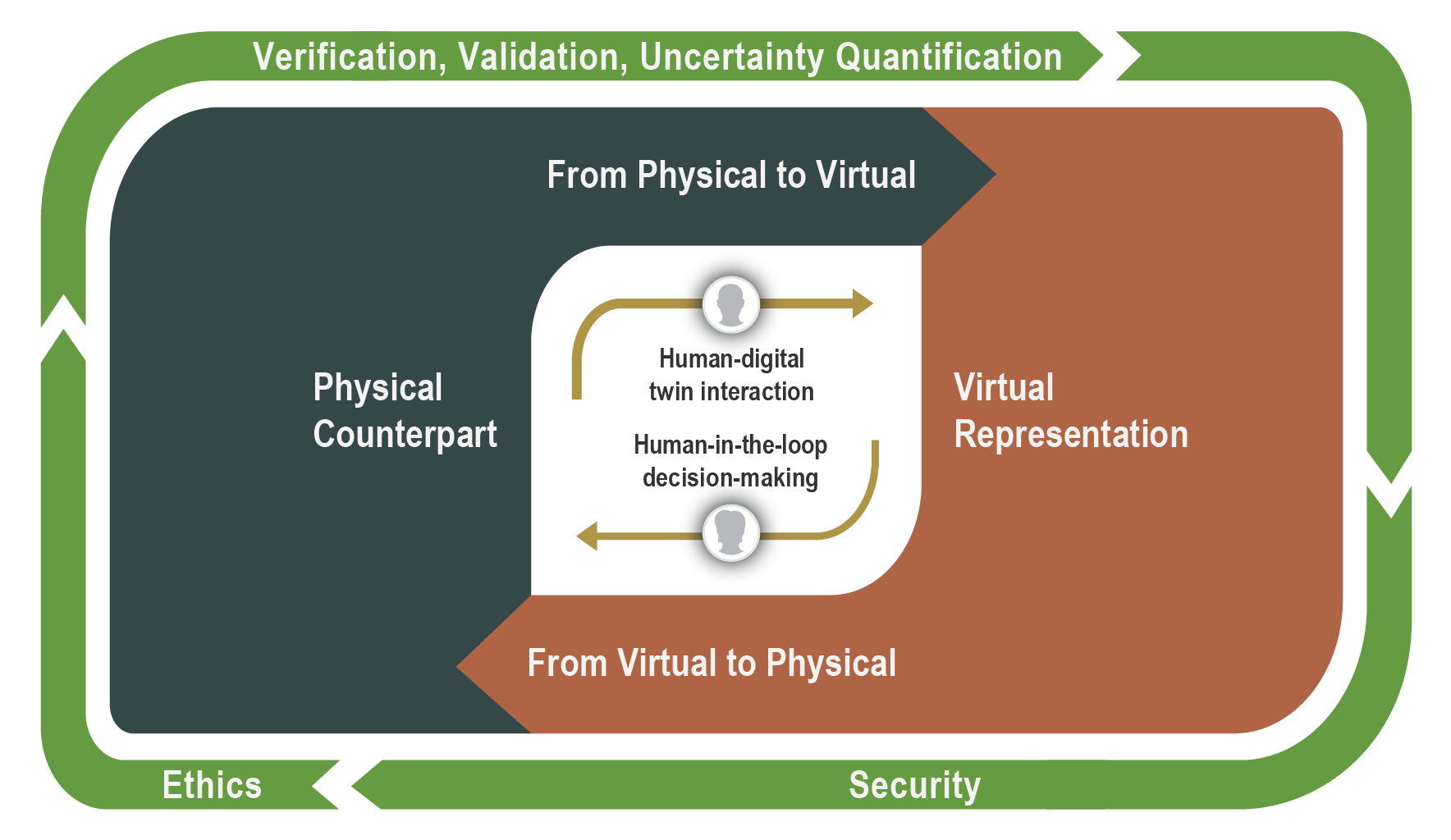 The Complex Nature of Developing a BDT
Is likely more than any one person can take on alone
Even if one could, outcomes will be more creative, innovative, and impactful if other highly intelligent individuals from diverse perspectives are involved
BDTs Require Diverse Expertise
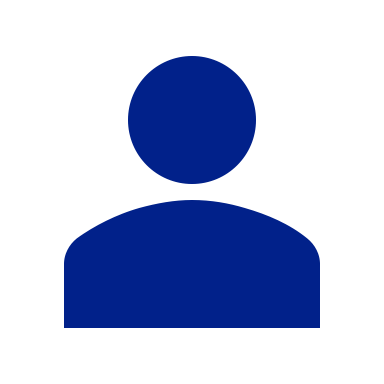 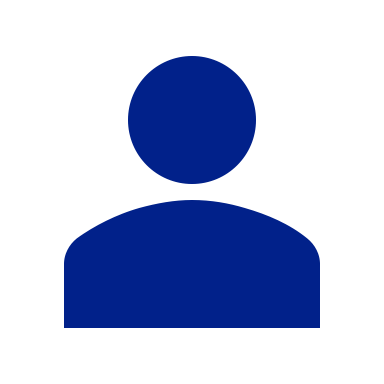 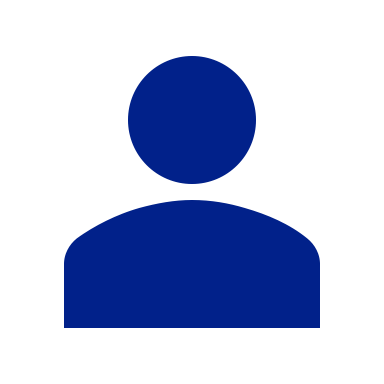 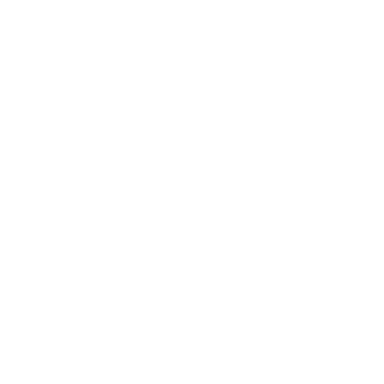 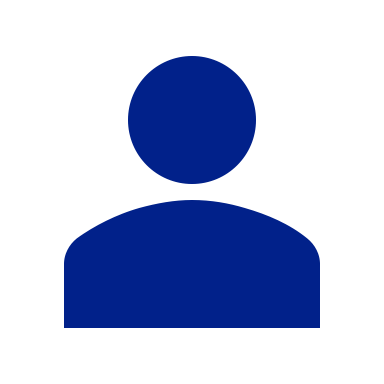 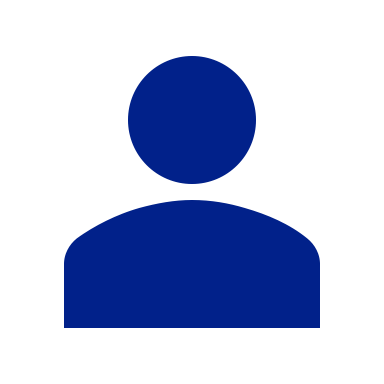 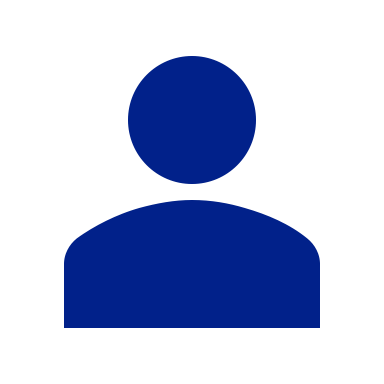 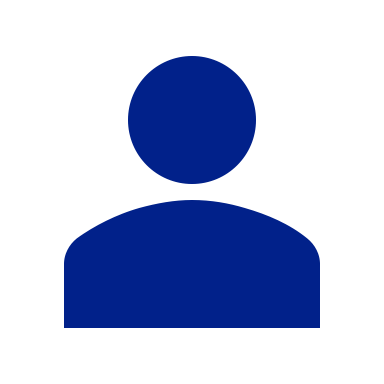 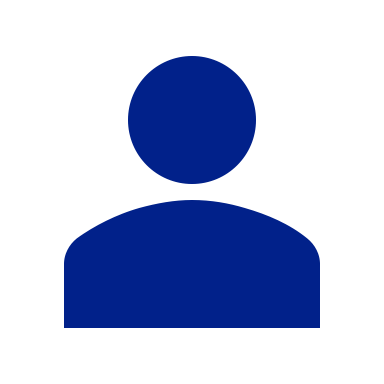 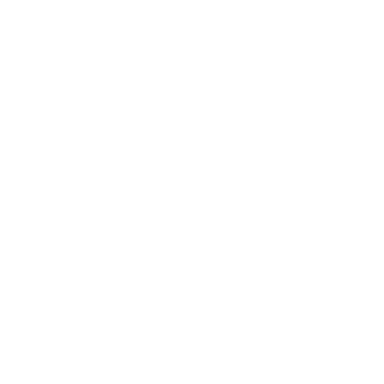 BDTs May Require a Team of Teams
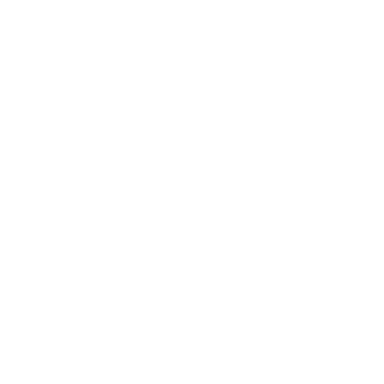 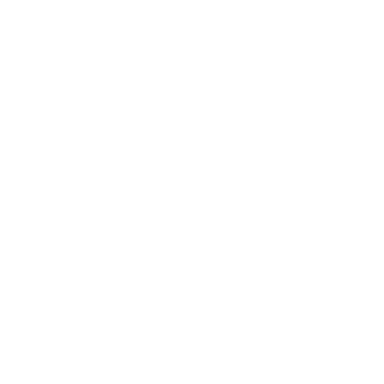 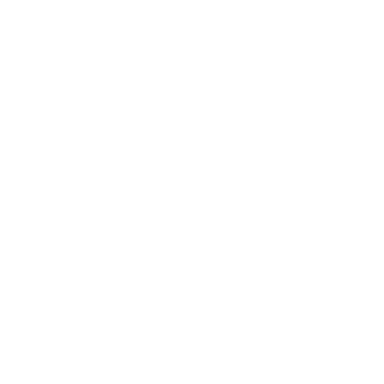 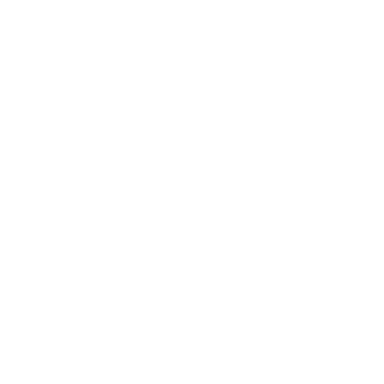 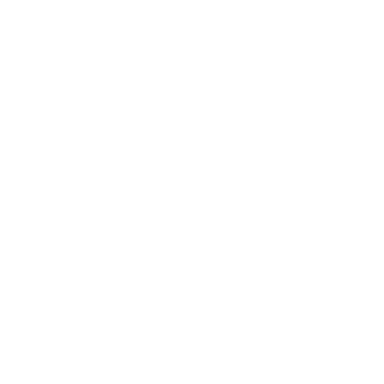 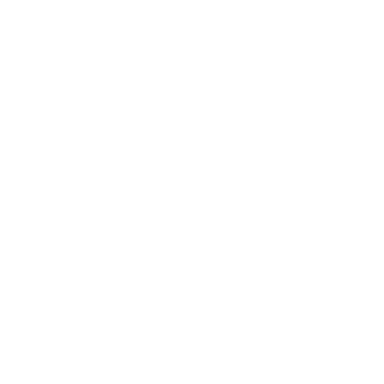 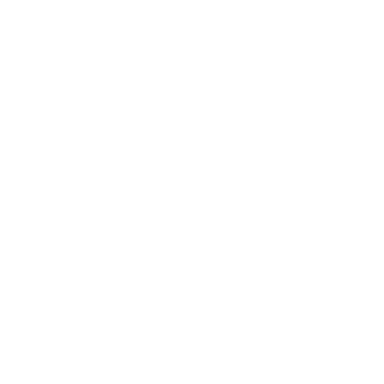 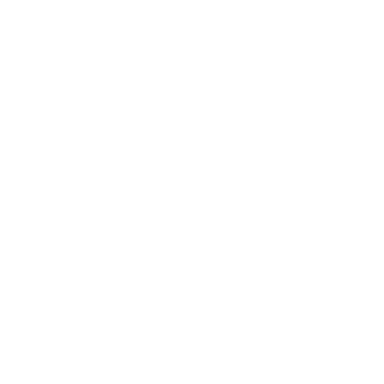 Build Your Team on Purpose
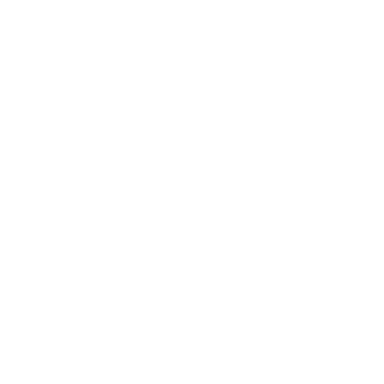 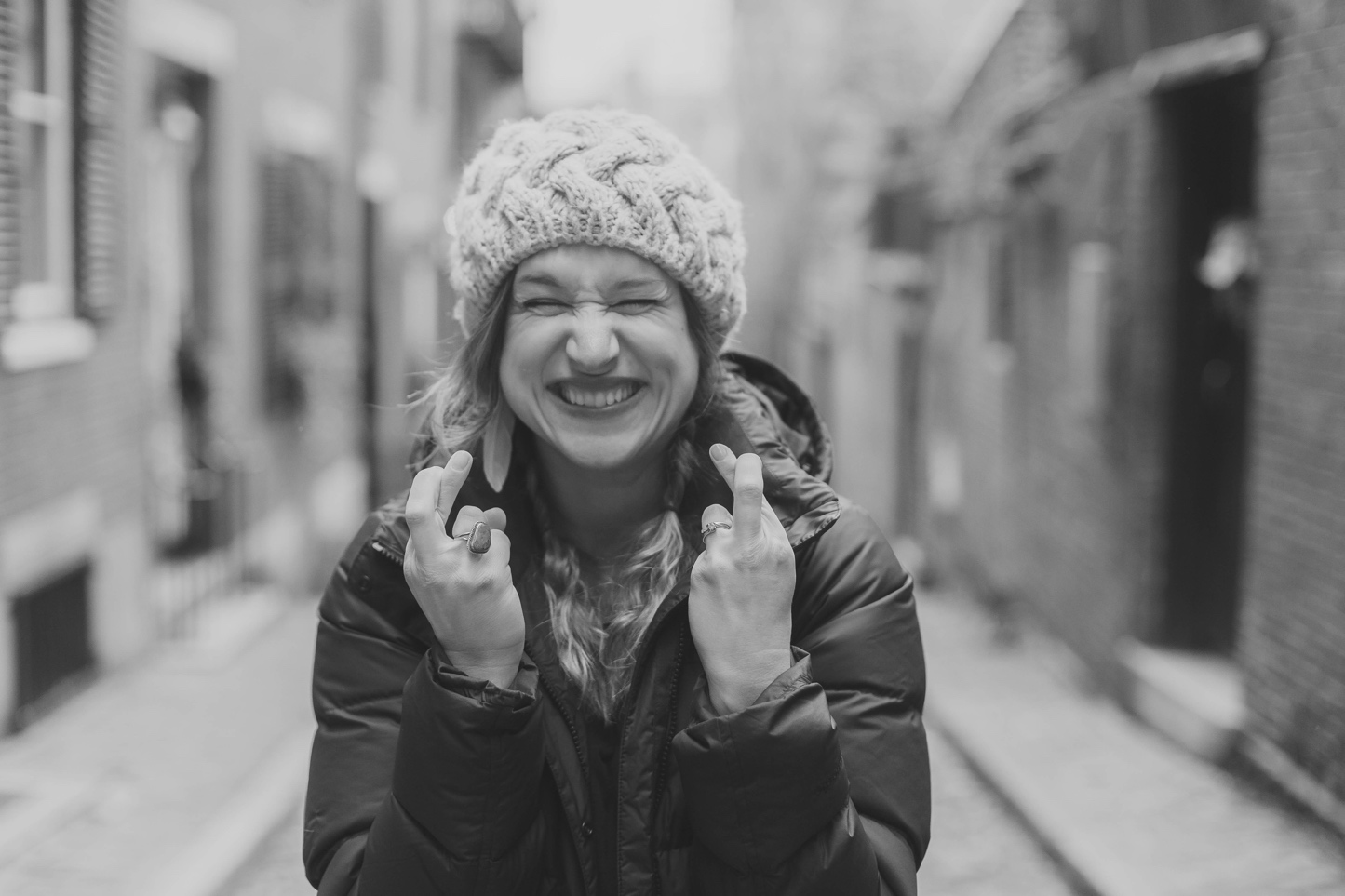 Don’t just cross your fingers and hope it all works out.
Photo by Dayne Topkin on Unsplash
A Team of Experts≠An Expert Team
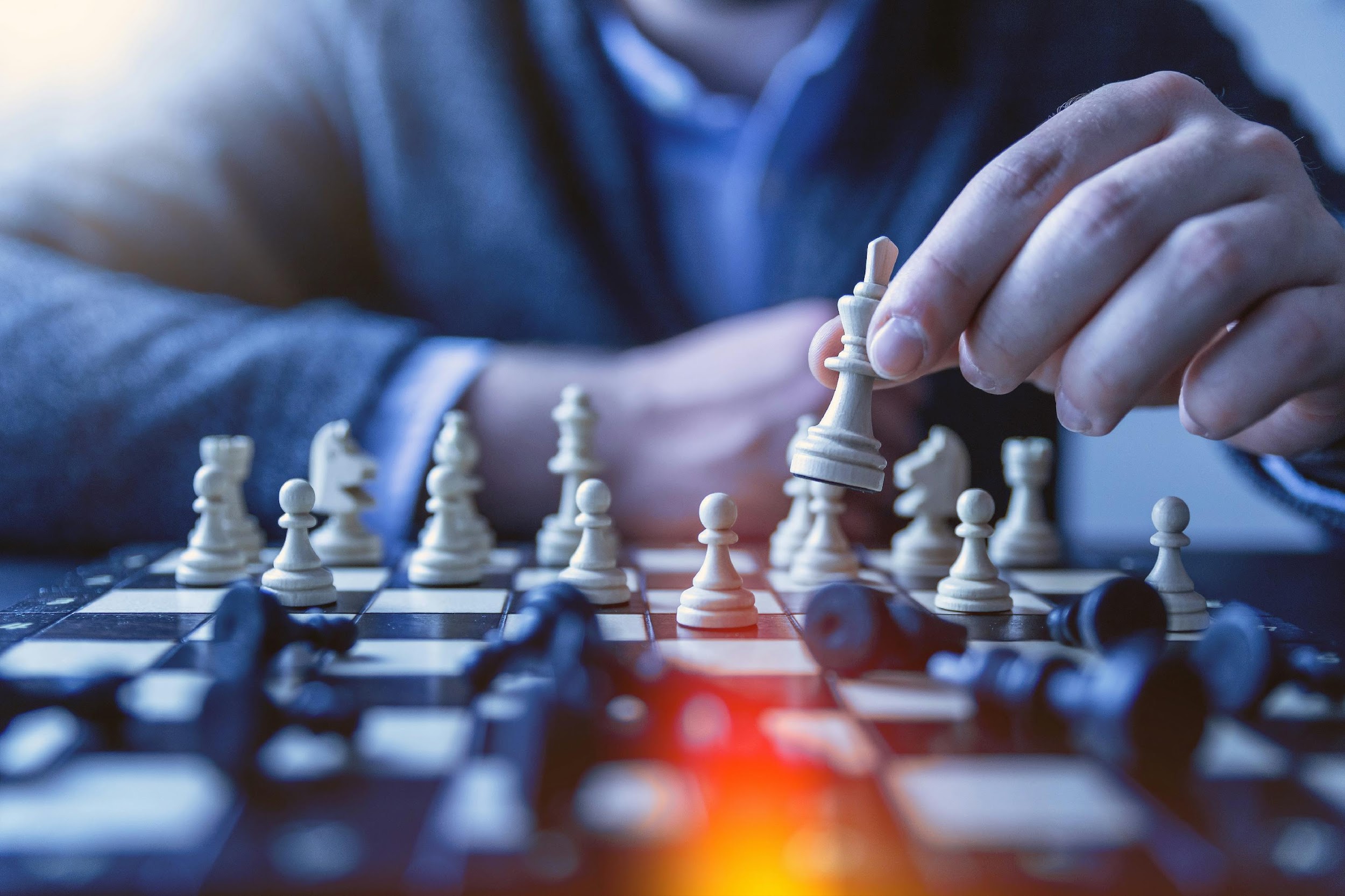 The greater the proportion of experts a team had, the more likely it was to disintegrate into nonproductive conflict or stalemate
Gratton and Erickson, HBR, November 2007
https://hbr.org/2007/11/eight-ways-to-build-collaborative-teams
Photo by Jeshoots Com on Unsplash
The Four Pillars
Trust and
Psychological Safety
Agreeing on Expectations
Productive Conflict
Vision
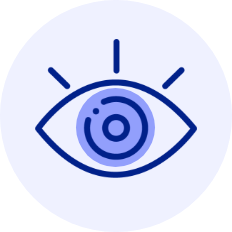 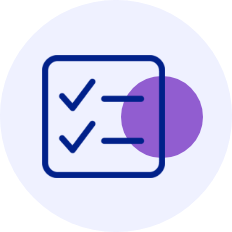 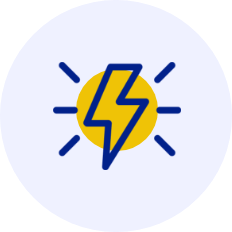 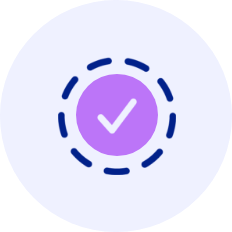 “Welcome Letter”
Institutional Agreements
Collaboration Agreement
Tools for Setting Expectations
A scaffold for building deeper trust including what you can expect of me, what I expect of you, what to do if we disagree
Language about team participation in an offer letter or pre-tenure agreement
Joint appointment agreements
Jointly created agreement among collaborators: can be formal or informal in its creation
https://zenodo.org/records/6394789
…and creating a scaffold for building trust
Why Set Expectations?
Done well ….
Leads to a culture of trust and psychological safety
Provides a set of norms and processes by which the team agrees to operate (science and relationship)
A platform for holding self- and others accountable
Increased scientific productivity, innovation, and impact
Builds and sustains successful team relationships
Governance
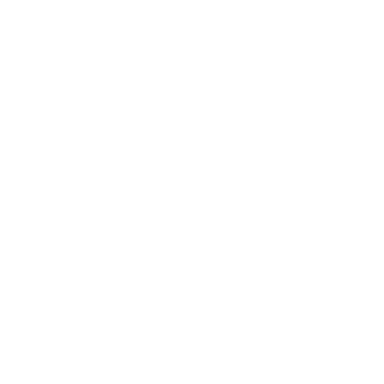 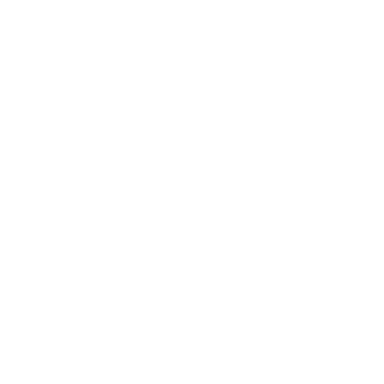 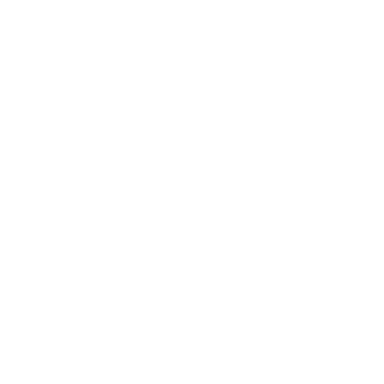 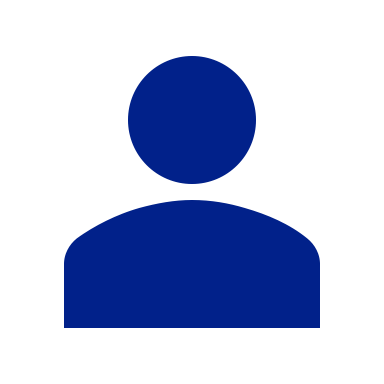 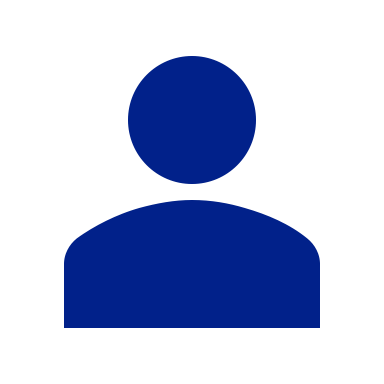 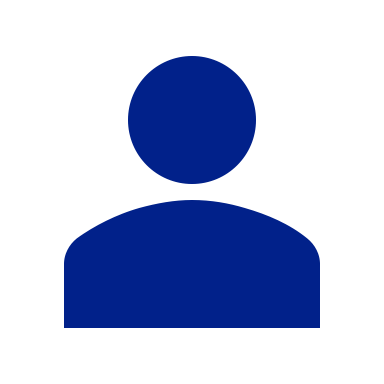 Physical Asset
Etc…
Etc…
Virtual Asset
Etc…
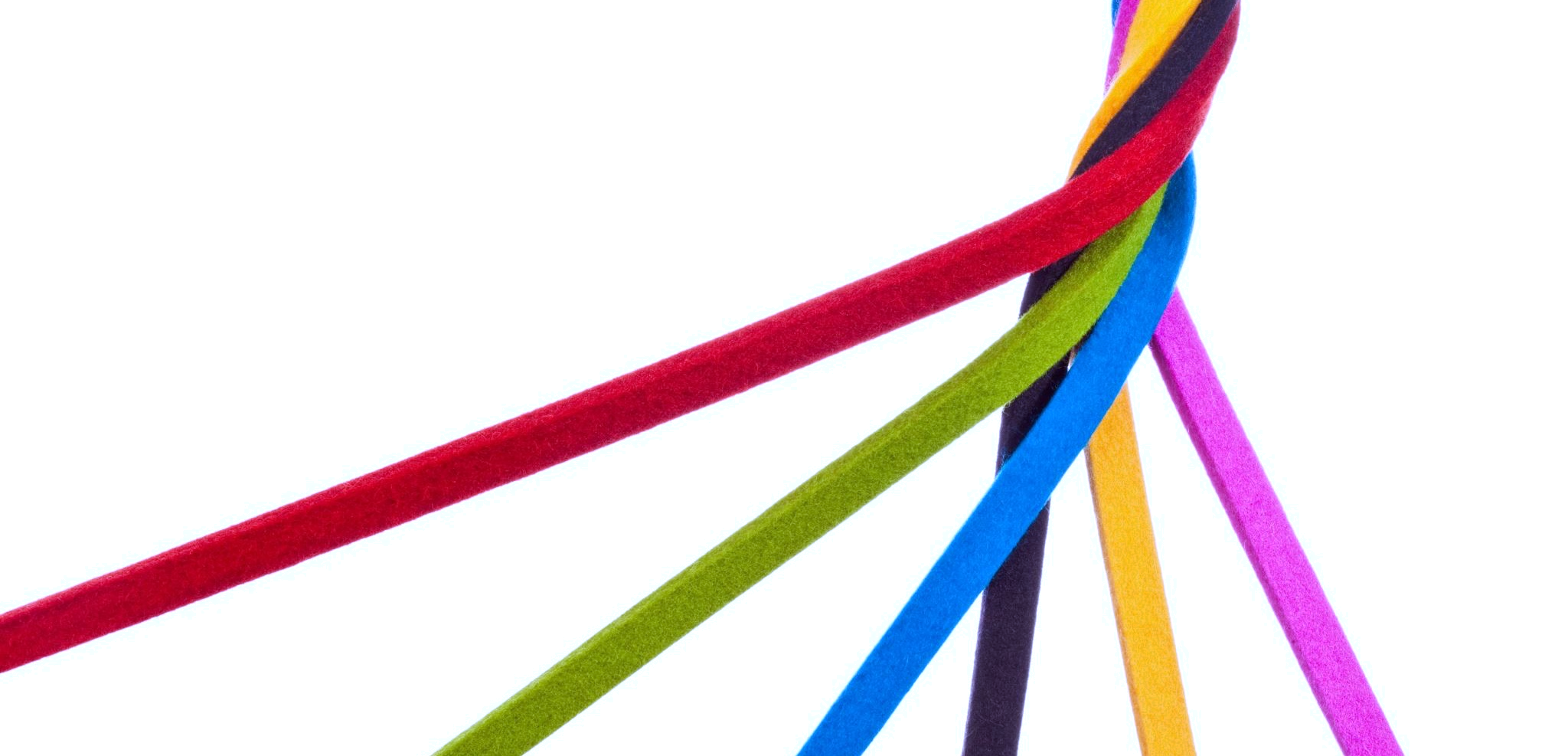 Science: Research Plan
Relationships: Collaboration Plan

Inextricably woven to strengthen each other
The creation of something new is not accomplished by the intellect but by the play instinct acting from necessity. The creative mind plays with the subject it loves. - Carl Jung
Questions
Contact me  
Email: Michelle.LMBC@gmail.com
Lab:
LinkedIn: linkedin.com/in/l-michelle-bennett-50855a10/
Telephone/text: 202-815-2746
Resources: LMBennettConsulting.com
2024 IMAG/MSM Consortium Meeting: Teaming4BDT
17